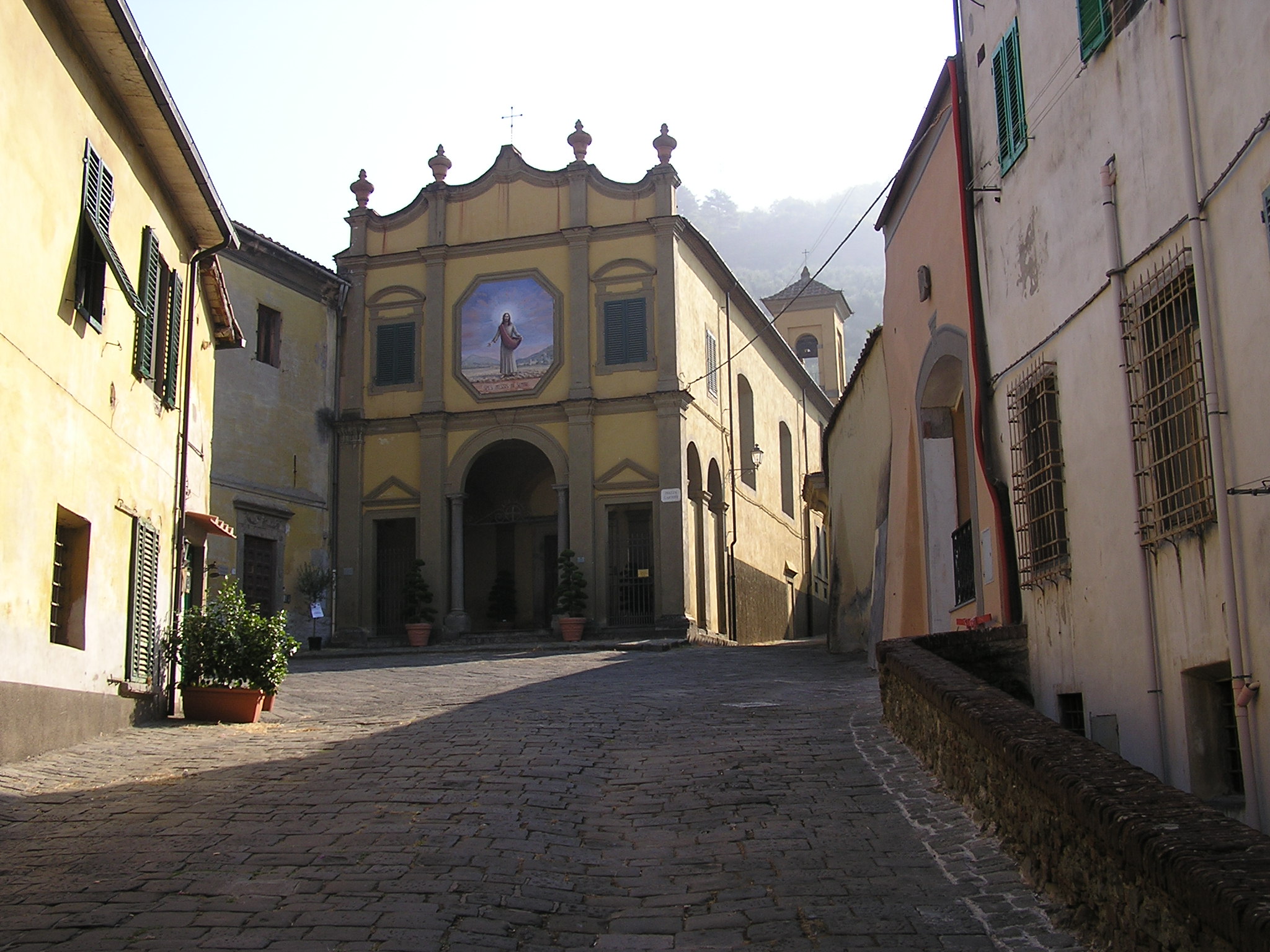 26 DOMENICA 
Tempo ordinario
25 settembre 2011
GIORNATA DIOCESANA
DEL SEMINARIO
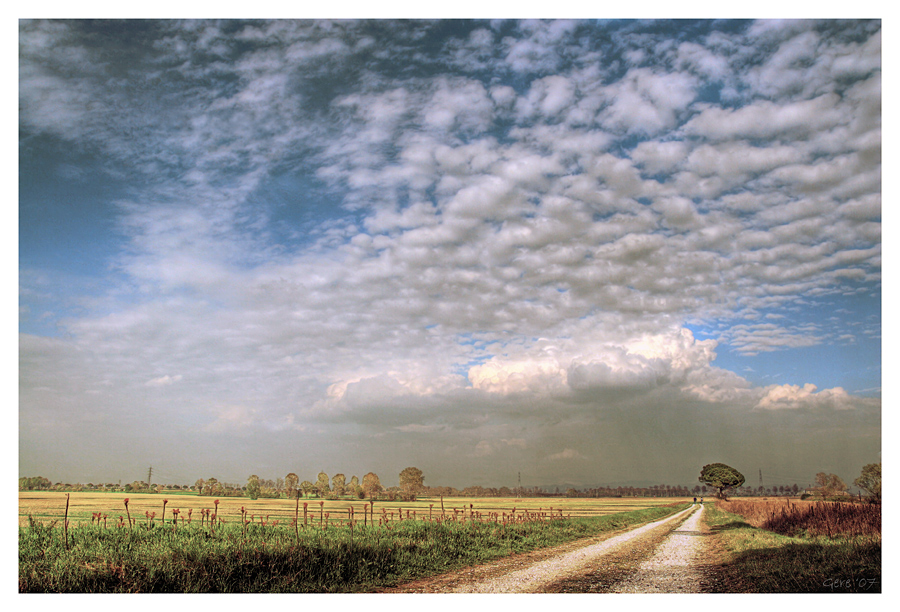 CAMMINERO‘
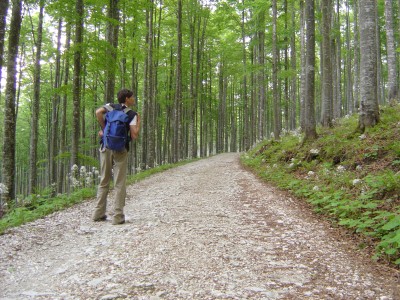 Camminerò, camminerò sulla tua strada, Signor.
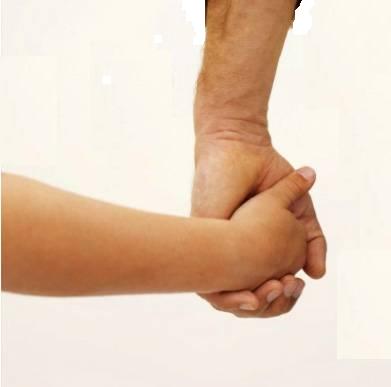 Dammi 
la mano, 
voglio restar 
per sempre 
insieme 
a te.
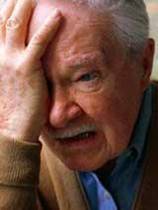 Quando 
ero solo, 
solo e stanco 
del mondo,
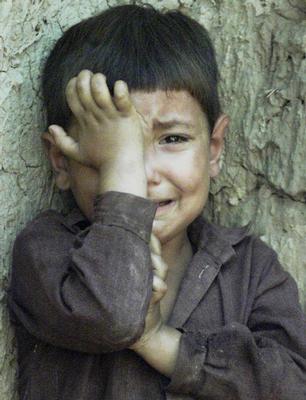 quando 
non c'era 
l'amor,
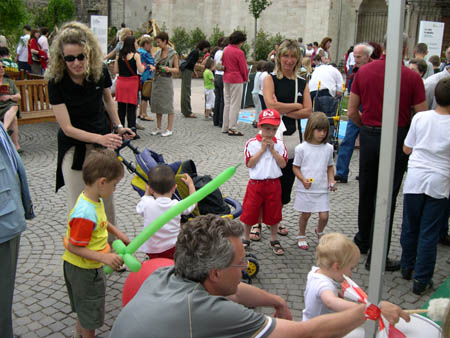 tante persone vidi intorno a me:
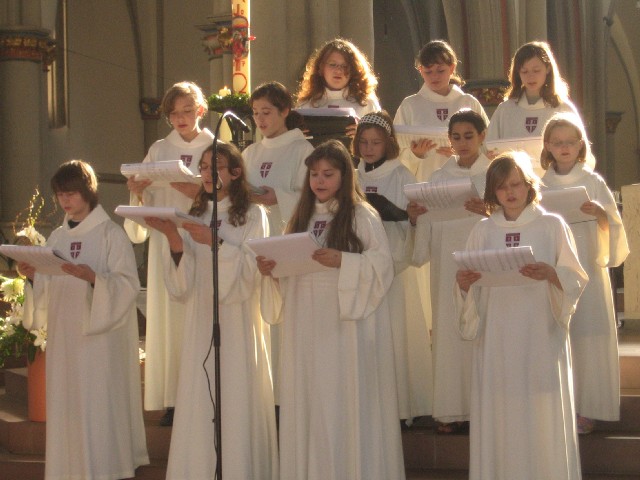 sentivo cantare così:
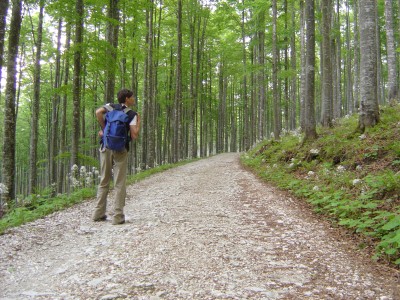 Camminerò, camminerò sulla tua strada, Signor.
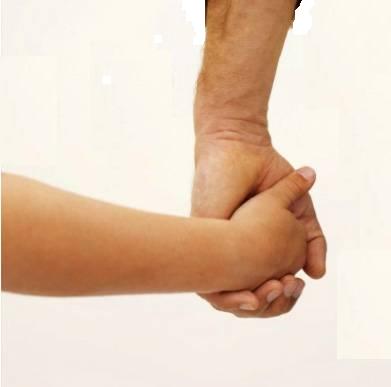 Dammi 
la mano, 
voglio restar 
per sempre 
insieme 
a te.
Nel nome del Padre, e del Figlio 
e dello Spirito Santo.			
Amen. 

La grazia del Signore nostro 
Gesù Cristo, l’amore di Dio Padre 
e la comunione dello Spirito Santo 
siano con tutti voi.
E con il tuo spirito.
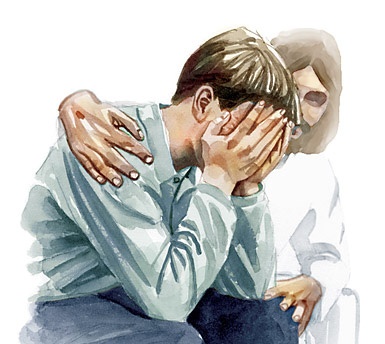 Confesso a Dio Onnipotente 
e a voi fratelli che ho molto peccato in pensieri, 
parole, opere e omissioni. 
Per mia colpa, mia colpa, 
mia grandissima colpa, 
e supplico la Beata sempre Vergine Maria, gli angeli, i Santi 
e voi fratelli di pregare per me 
il Signore Dio nostro.
Dio, Padre buono, 
che ci perdona sempre quando siamo pentiti di vero cuore, abbia misericordia di noi, perdoni i nostri peccati 
e ci conduca alla vita eterna.
Amen.
Gloria a Dio nell'alto dei cieli 
e pace in terra 
agli uomini di buona volontà. 
Noi ti lodiamo, ti benediciamo, 
ti adoriamo, ti glorifichiamo, 
ti rendiamo grazie 
per la tua gloria immensa, 
Signore Dio, Re del Cielo, 
Dio Padre Onnipotente.
Signore, Figlio unigenito, 
Gesù Cristo, Signore Dio, 
Agnello di Dio, Figlio del Padre, 
tu che togli i peccati del mondo, 
abbi pietà di noi; 
tu che togli i peccati del mondo, 
accogli la nostra supplica; 
tu che siedi alla destra del Padre, 
abbi pietà di noi.
Perché tu solo il Santo, 
tu solo il Signore, 
tu solo l'Altissimo, 
Gesù Cristo, 
con lo Spirito Santo: 
nella gloria di Dio Padre. 
Amen.
O Padre, sempre pronto ad accogliere pubblicani e peccatori appena si dispongono a pentirsi di cuore, tu prometti vita e salvezza a ogni uomo che desiste dall'ingiustizia: il tuo Spirito ci renda docili alla tua parola e ci doni gli stessi sentimenti che sono in Cristo Gesù. Egli è Dio, e vive e regna con te, nell'unità dello Spirito Santo, per tutti i secoli dei secoli.			Amen.
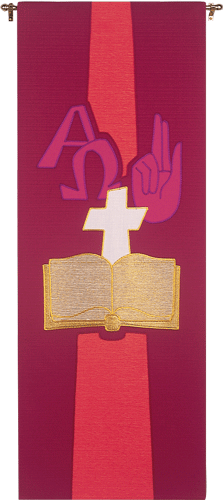 Liturgia
della
PAROLA
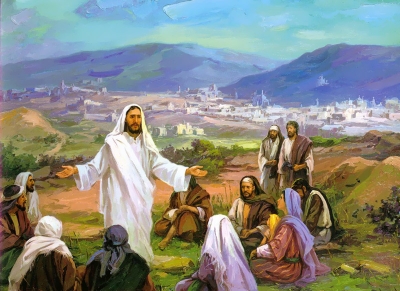 Dal libro del profeta Ezechiele

Così dice il Signore: 
«Voi dite: “Non è retto il modo di agire del Signore”. Ascolta dunque, casa d’Israele: Non è retta la mia condotta o piuttosto non è retta la vostra?
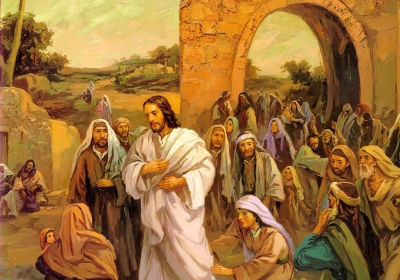 Se il giusto si allontana dalla giustizia e commette il male e a causa di questo muore, egli muore appunto per il male che ha commesso. 
E se il malvagio si converte dalla sua malvagità che ha commesso e compie ciò che è retto e giusto, egli fa vivere se stesso.
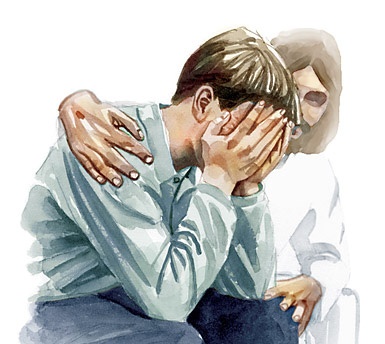 Ha riflettuto, si è allontanato da tutte le colpe commesse: egli certo vivrà e non morirà».
Parola di Dio.	
Rendiamo grazie a Dio
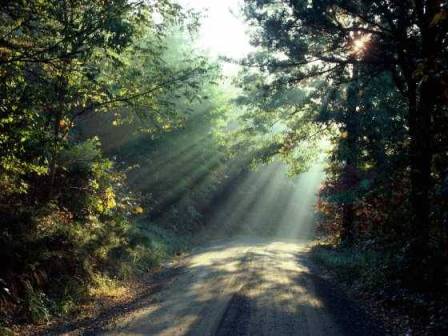 Salmo responsoriale
Ricòrdati, Signore, 
della tua misericordia.
Fammi conoscere, Signore, 
le tue vie, insegnami i tuoi sentieri.
Guidami nella tua fedeltà 
e istruiscimi, perché sei tu 
il Dio della mia salvezza;
io spero in te tutto il giorno.
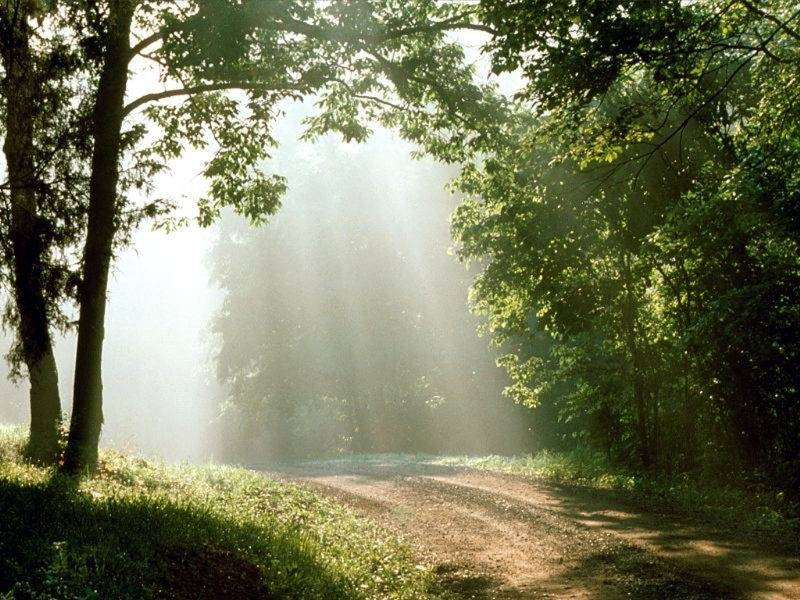 Ricòrdati, Signore, 
della tua misericordia.
Ricòrdati, Signore, 
della tua misericordia e 
del tuo amore, che è da sempre.
I peccati della mia giovinezza
e le mie ribellioni, non li ricordare:
ricòrdati di me 
nella tua misericordia,
per la tua bontà, Signore.
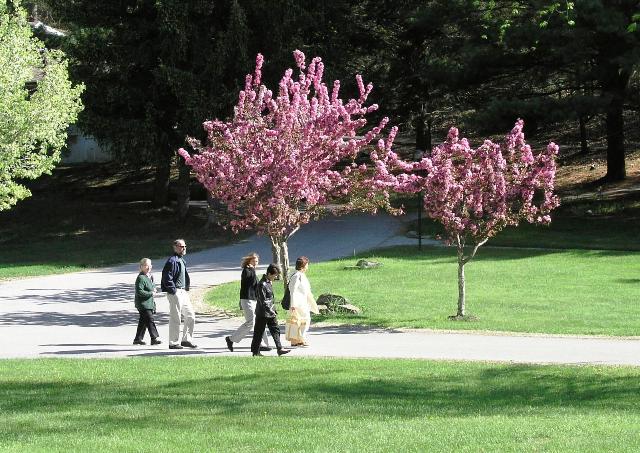 Ricòrdati, Signore, 
della tua misericordia.
Ricòrdati, Signore, 
della tua misericordia
e del tuo amore, che è da sempre.
I peccati della mia giovinezza
e le mie ribellioni, non li ricordare:
ricòrdati di me nella tua misericordia, per la tua bontà, Signore.
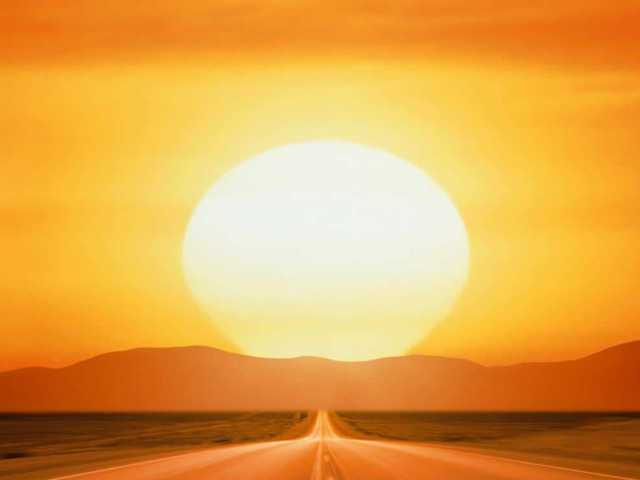 Alleluia
Le mie pecore ascoltano la mia voce, dice il Signore, e io le conosco ed esse mi seguono.
Il Signore sia con voi.
E con il tuo spirito.

Dal Vangelo secondo Matteo.
Gloria a te, o Signore.
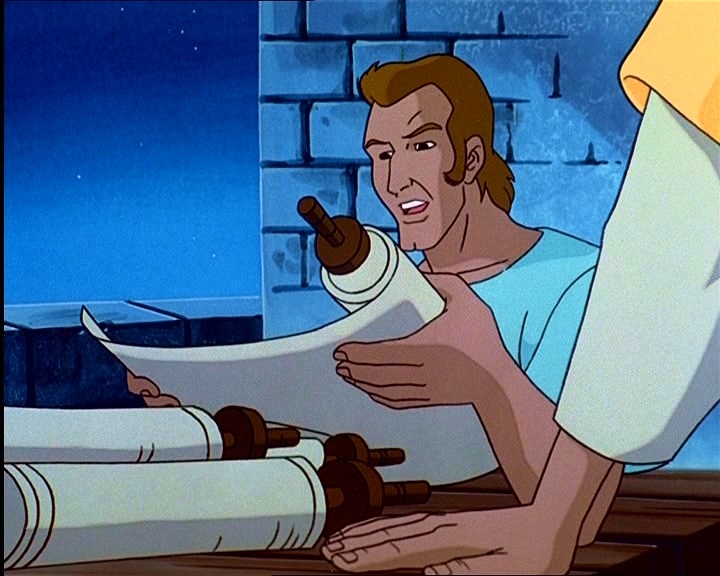 In quel tempo, Gesù disse ai capi dei sacerdoti e agli anziani del popolo: «Che ve ne pare? Un uomo aveva due figli. Si rivolse al primo e disse: “Figlio, oggi va’ a lavorare nella vigna”. Ed egli rispose: “Non ne ho voglia”. Ma poi si pentì e vi andò.
Si rivolse al secondo e disse lo stesso. Ed egli rispose: “Sì, signore”. Ma non vi andò. Chi dei due ha compiuto la volontà del padre?». Risposero: «Il primo».
E Gesù disse loro: «In verità io vi dico: i pubblicani e le prostitute vi passano avanti nel regno di Dio. Giovanni infatti venne a voi sulla via della giustizia, e non gli avete creduto; i pubblicani e le prostitute invece gli hanno creduto. Voi, al contrario, avete visto queste cose, ma poi non vi siete nemmeno pentiti così da credergli».
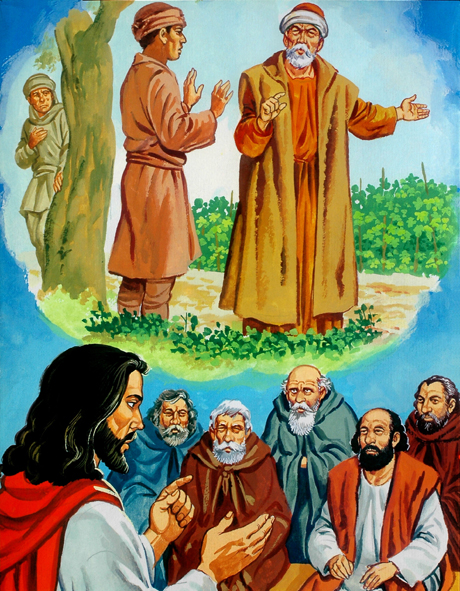 Parola
del
Signore.
Lode a te, o Cristo.
Credo in un solo Dio, 
Padre onnipotente, 
creatore del cielo e della terra, 
di tutte le cose visibili e invisibili. 
Credo in un solo Signore, Gesù Cristo, unigenito Figlio di Dio, 
nato dal Padre prima di tutti i secoli: 
Dio da Dio, Luce da Luce, Dio vero da Dio vero, generato, non creato, 
della stessa sostanza del Padre;
per mezzo di lui 
tutte le cose sono state create. 
Per noi uomini e per la nostra salvezza discese dal cielo, e 
per opera dello Spirito Santo 
si è incarnato 
nel seno della vergine Maria 
e si è fatto uomo.
Fu crocifisso per noi sotto Ponzio Pilato, morì e fu sepolto. 
Il terzo giorno è risuscitato, 
secondo le Scritture, 
è salito al cielo, 
siede alla destra del Padre. 
E di nuovo verrà, nella gloria, 
per giudicare i vivi e i morti, 
e il suo regno non avrà fine.
Credo nello Spirito Santo, 
che è Signore e dà la vita, 
e procede dal Padre e dal Figlio. 
Con il Padre e il Figlio è adorato 
e glorificato, e ha parlato 
per mezzo dei profeti.
Credo la Chiesa, una santa cattolica e apostolica. Professo un solo battesimo per il perdono dei peccati. Aspetto la risurrezione dei morti e la vita del mondo che verrà. Amen.
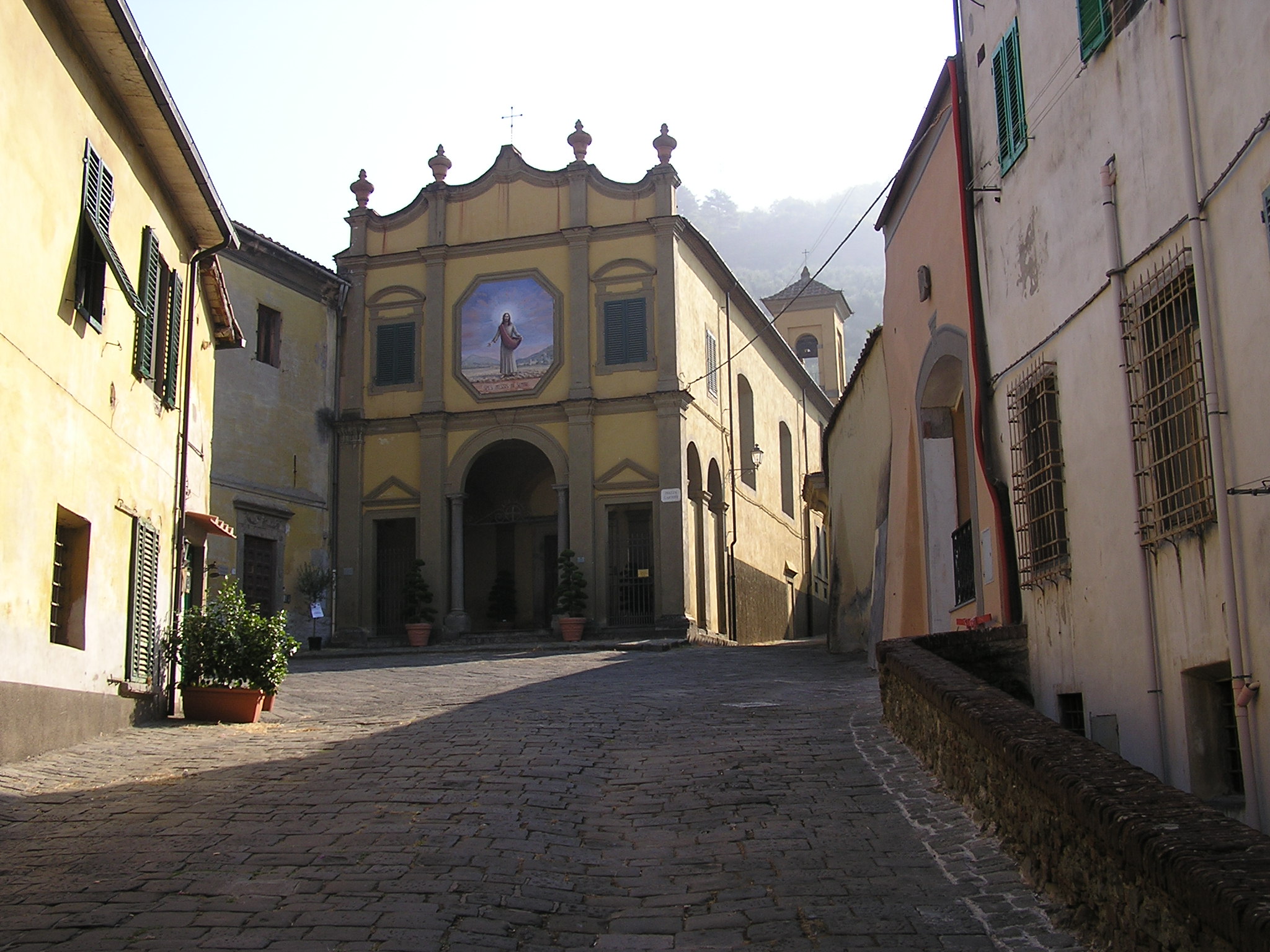 Le offerte raccolte oggi
sono destinate a mantenere
agli studi i nostri seminaristi
che saranno i nostri sacerdoti
e parroci domani
Benedici 
o Signore 
questa offerta
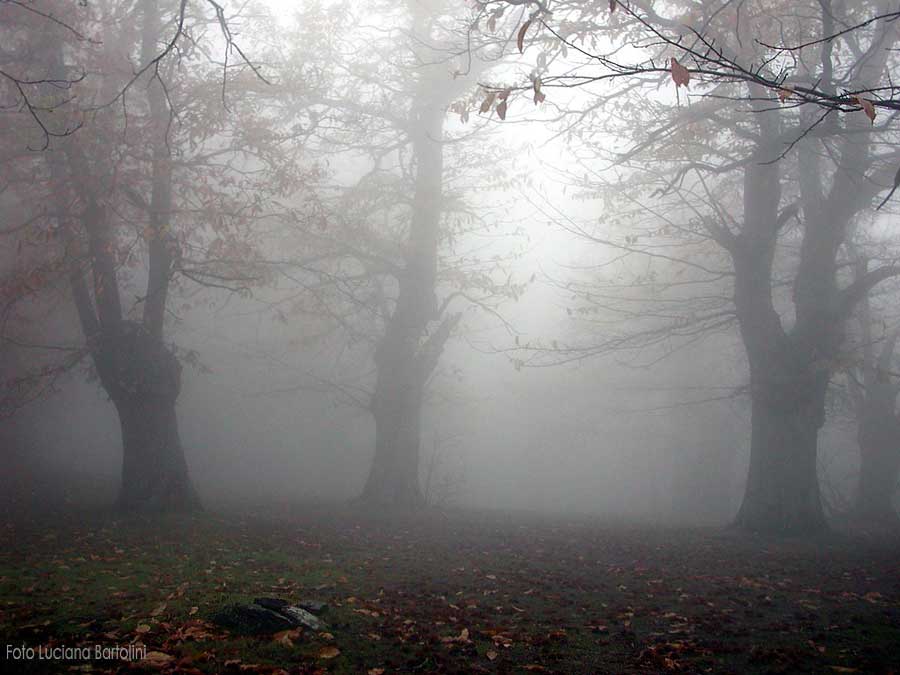 Nebbia e freddo, 
giorni lunghi e amari 
mentre il seme muore.
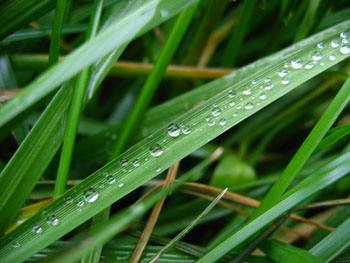 Poi il prodigio 
antico e sempre nuovo 
del primo filo d'erba.
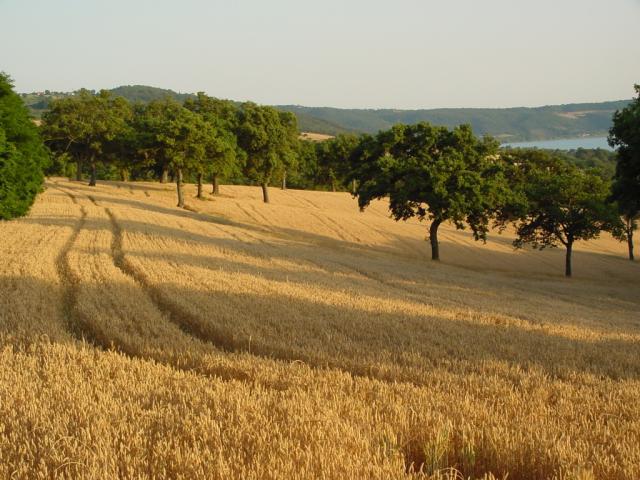 E nel vento dell'estate ondeggiano le spighe; avremo ancora pane.
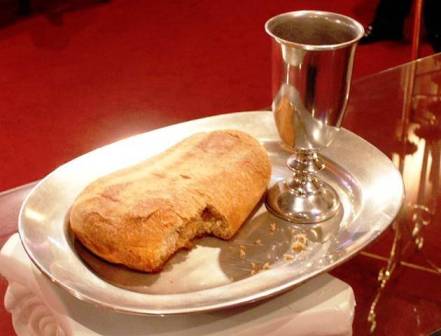 Benedici, o Signore, 
questa offerta 
che portiamo a te. 
Facci uno 
come il pane 
che anche oggi 
hai dato a noi.
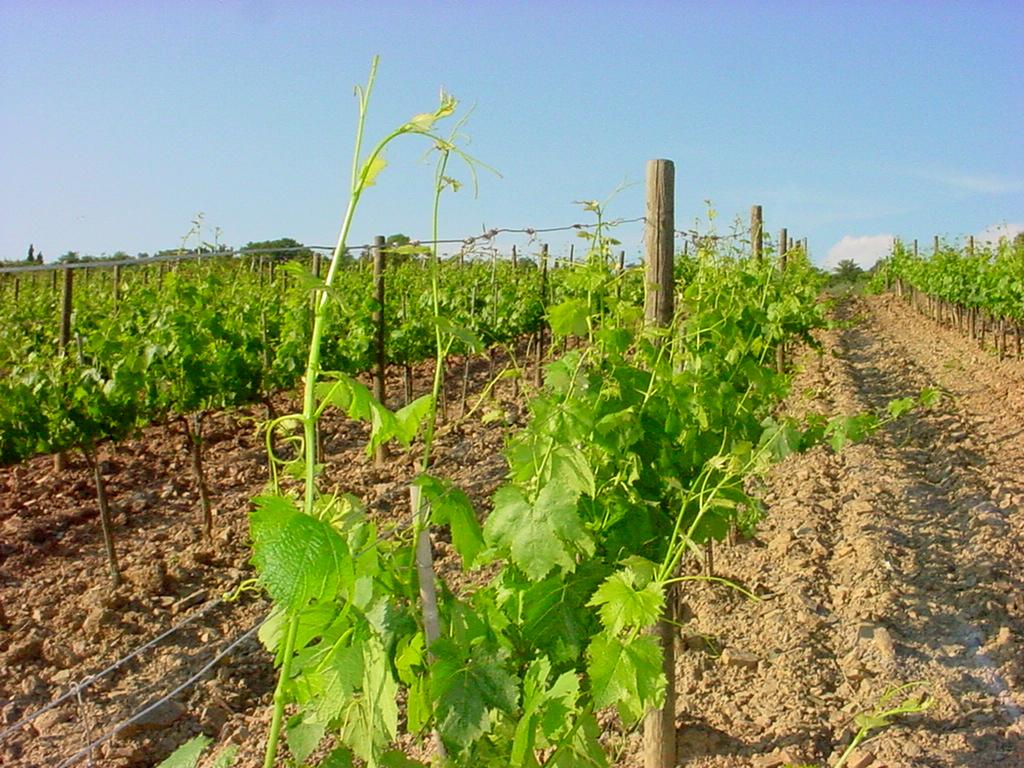 Nei filari dopo il lungo inverno fremono le viti. 
La rugiada avvolge nel silenzio i primi tralci verdi.
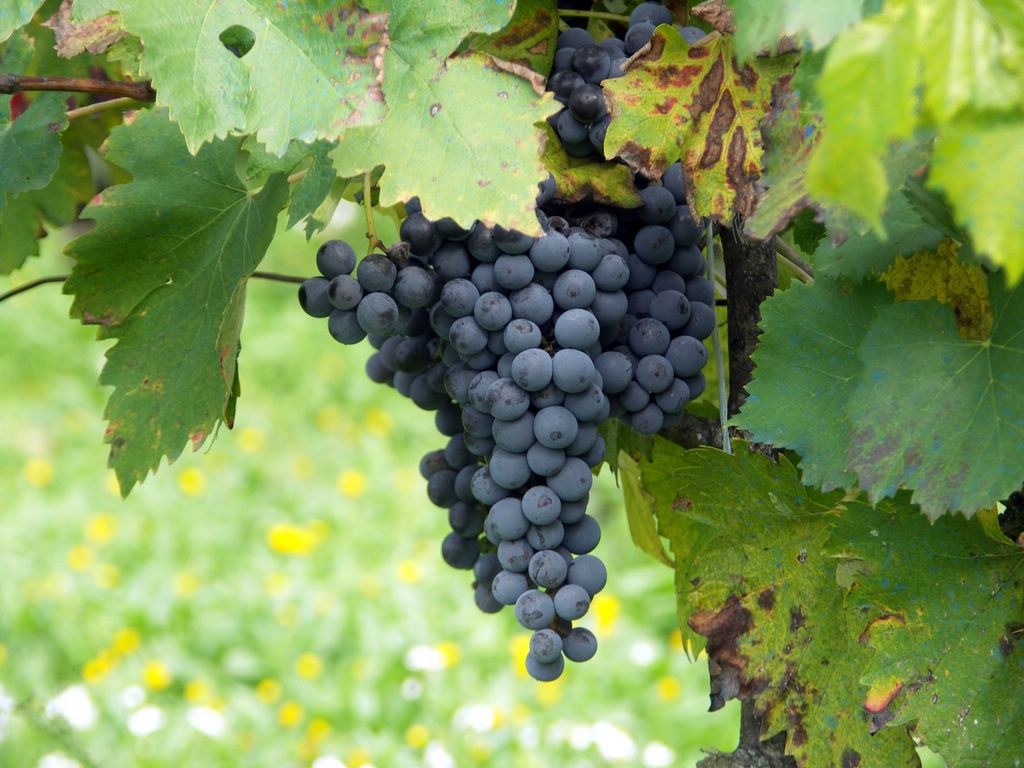 Poi i colori dell'autunno coi grappoli maturi;
avremo ancora vino.
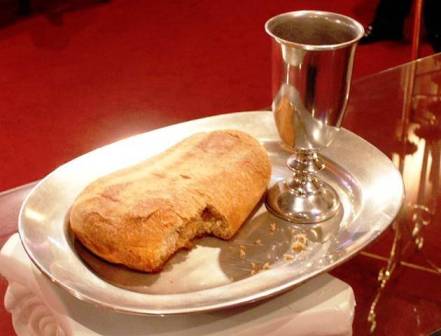 Benedici, o Signore, 
questa offerta 
che portiamo a te. 
Facci uno 
come il vino
che anche oggi 
hai dato a noi.
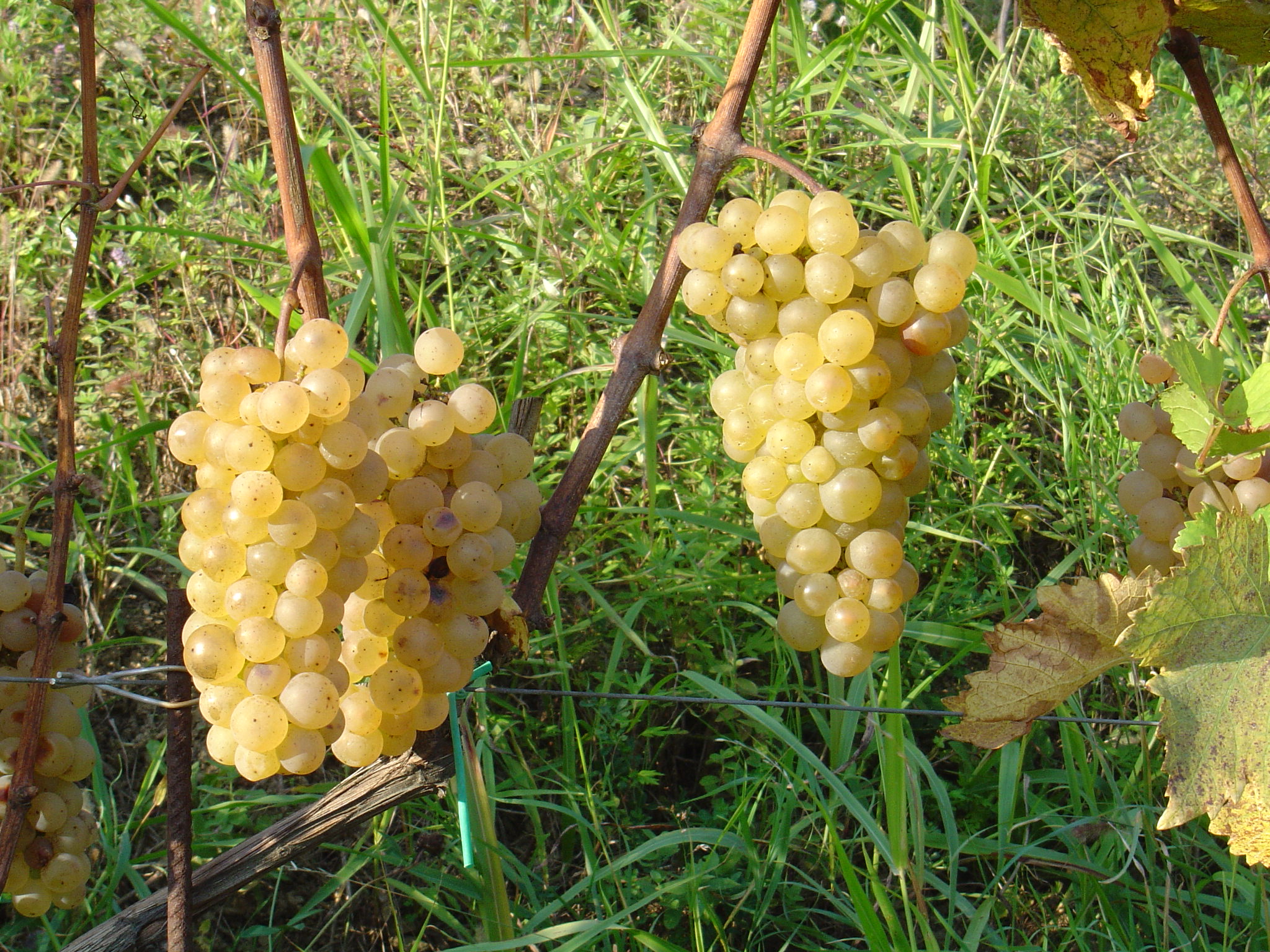 Il Signore sia con voi.
E con il tuo spirito. 

In alto i nostri cuori.
Sono rivolti al Signore. 

Rendiamo grazie al Signore nostro Dio.
È cosa buona e giusta.
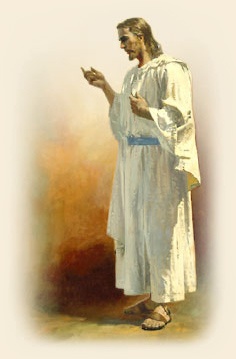 Santo, Santo, Osanna
Santo, Santo, Osanna
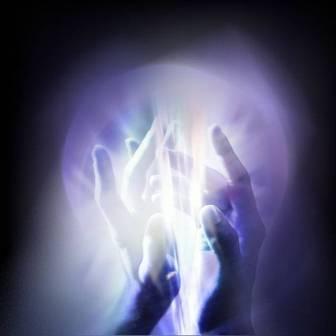 Osanna eh, Osanna eh, 
Osanna a Cristo Signor
Osanna eh, Osanna eh, 
Osanna a Cristo Signor.
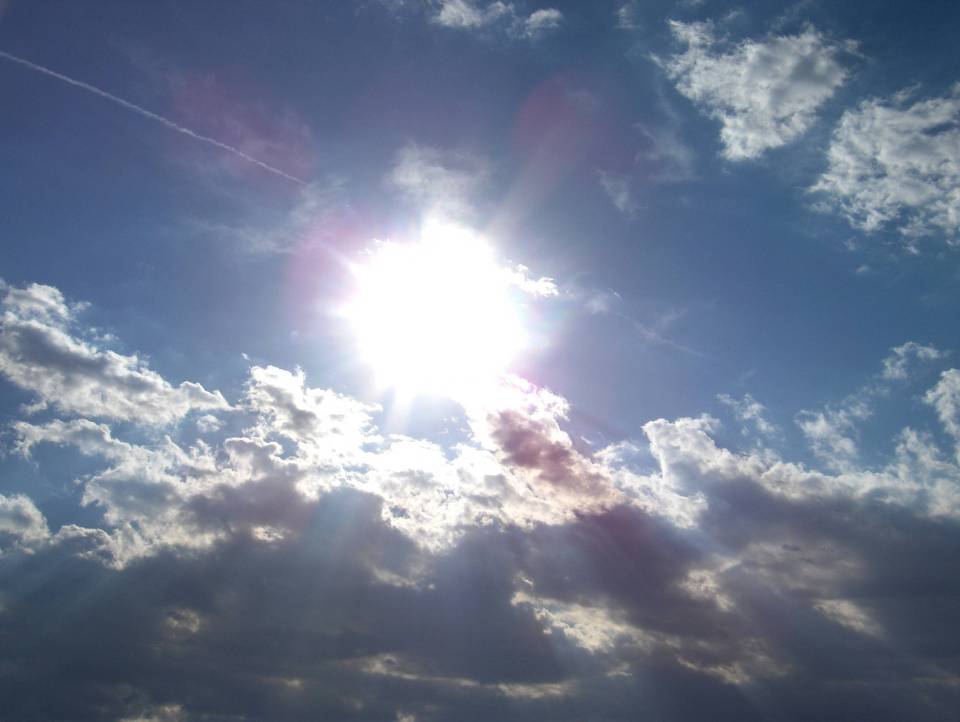 I cieli e la terra o Signore, 
sono pieni di Te
I cieli e la terra o Signore, 
sono pieni di Te
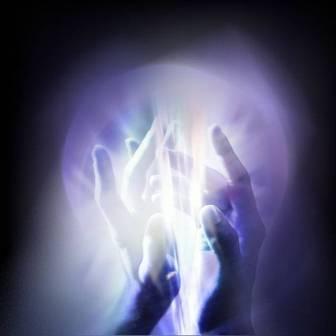 Osanna eh, Osanna eh, 
Osanna a Cristo Signor
Osanna eh, Osanna eh, 
Osanna a Cristo Signor.
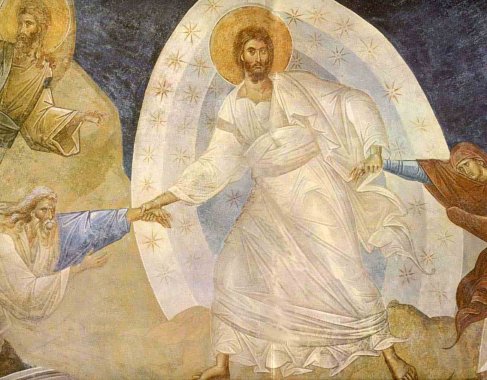 Benedetto colui che viene, 
nel nome del Signor 
Benedetto colui che viene, 
nel nome del Signor
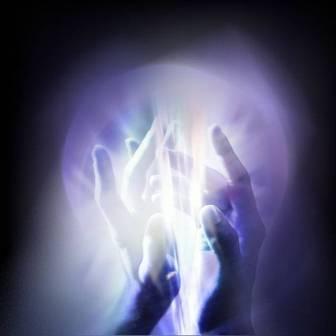 Osanna eh, Osanna eh, 
Osanna a Cristo Signor
Osanna eh, Osanna eh, 
Osanna a Cristo Signor.
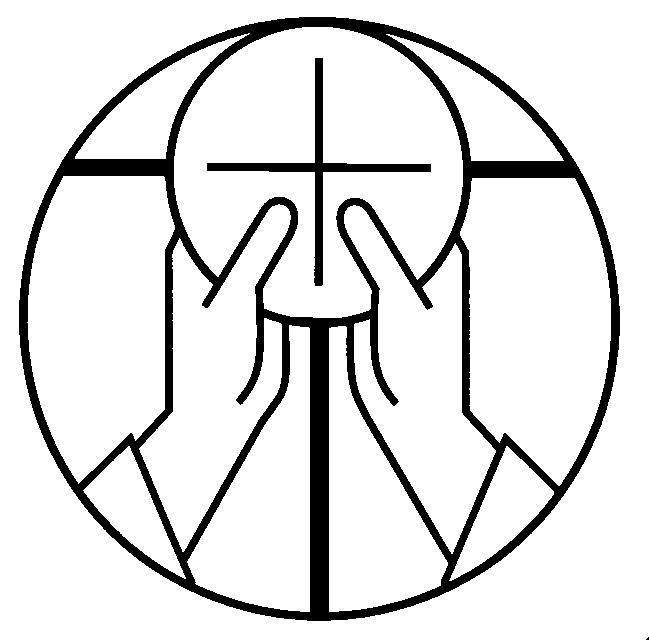 Mistero della fede.

Annunziamo la tua morte, Signore, 
proclamiamo la tua risurrezione, 
nell'attesa della tua venuta.
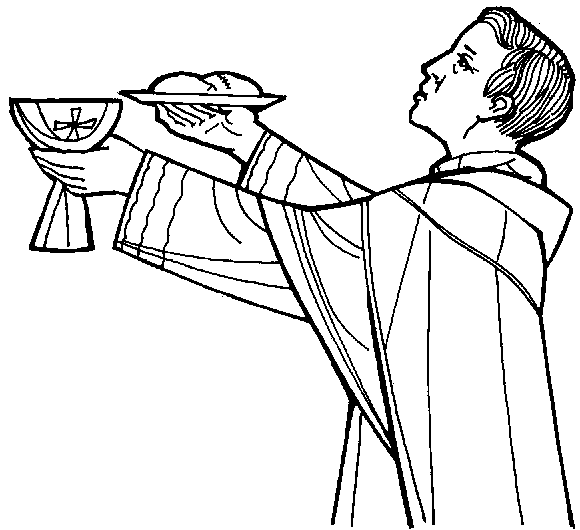 Per Cristo, 
con Cristo 
e in Cristo, 
a te, Dio Padre onnipotente, 
nell'unità dello Spirito Santo, 
ogni onore e gloria 
per tutti i secoli dei secoli.
Amen.
Padre nostro, che sei nei cieli, 
sia santificato il tuo nome, 
venga il tuo regno, 
sia fatta la tua volontà, 
come in cielo così in terra. 
Dacci oggi il nostro pane quotidiano, e rimetti a noi i nostri debiti 
come noi li rimettiamo 
ai nostri debitori, 
e non ci indurre in tentazione, 
ma liberaci dal male.
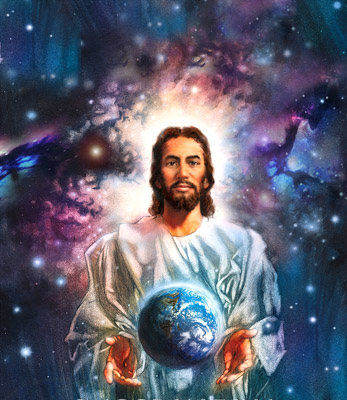 Tuo 
è il regno, 
tua 
la potenza 
e la gloria 
nei secoli.
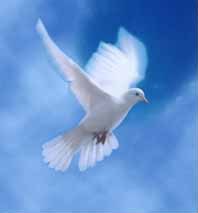 La 
    pace 
    viene 
dall'alto
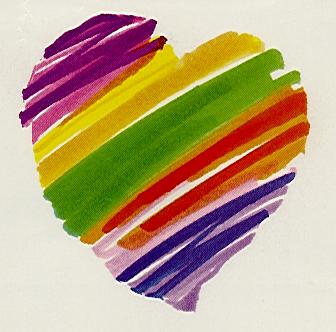 entra 
nel 
cuore,
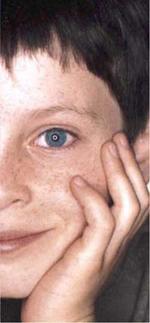 si 
vede 
sul 
volto
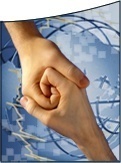 Ora 
  ti 
  stringo 
la mano
non sono più solo
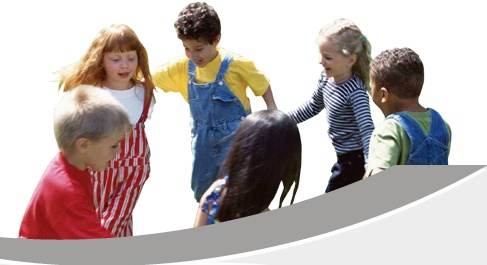 non sei più lontano
Questa amicizia
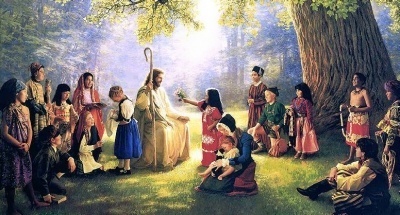 attorno al Signore
è troppo grande 
non può finire.
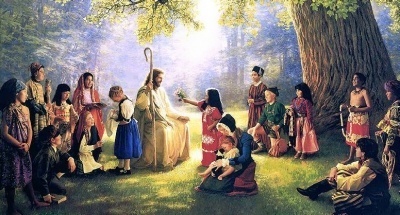 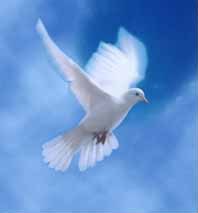 La 
    pace 
    viene 
dall'alto
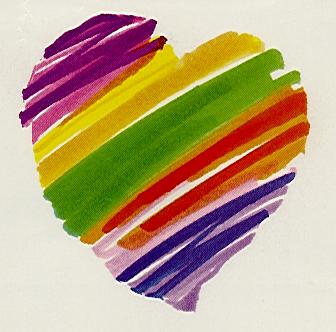 entra 
nel 
cuore,
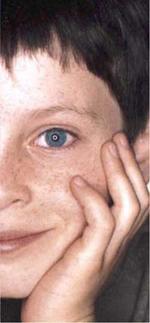 si 
vede 
sul 
volto
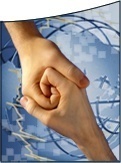 Ora 
  ti 
  stringo 
la mano
non sono più solo
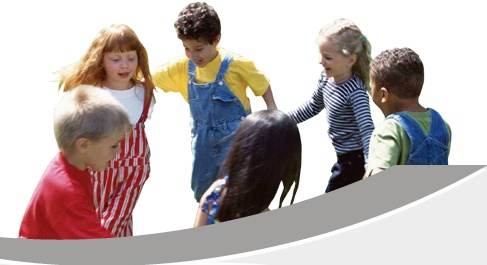 non sei più lontano
Agnello di Dio, 
che togli i peccati del mondo, 
abbi pietà di noi.
Agnello di Dio, 
che togli i peccati del mondo, 
abbi pietà di noi.
Agnello di Dio, 
che togli i peccati del mondo, 
dona a noi la pace.
Beati gli invitati 
alla Cena del Signore. 
Ecco l’agnello di Dio, 
che toglie i peccati del mondo.

O Signore, non son degno 
di partecipare alla tua mensa:
ma di’ soltanto una parola 
e io sarò salvato.
ECCOMI  MANDA  ME
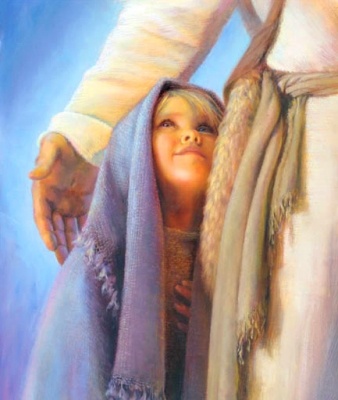 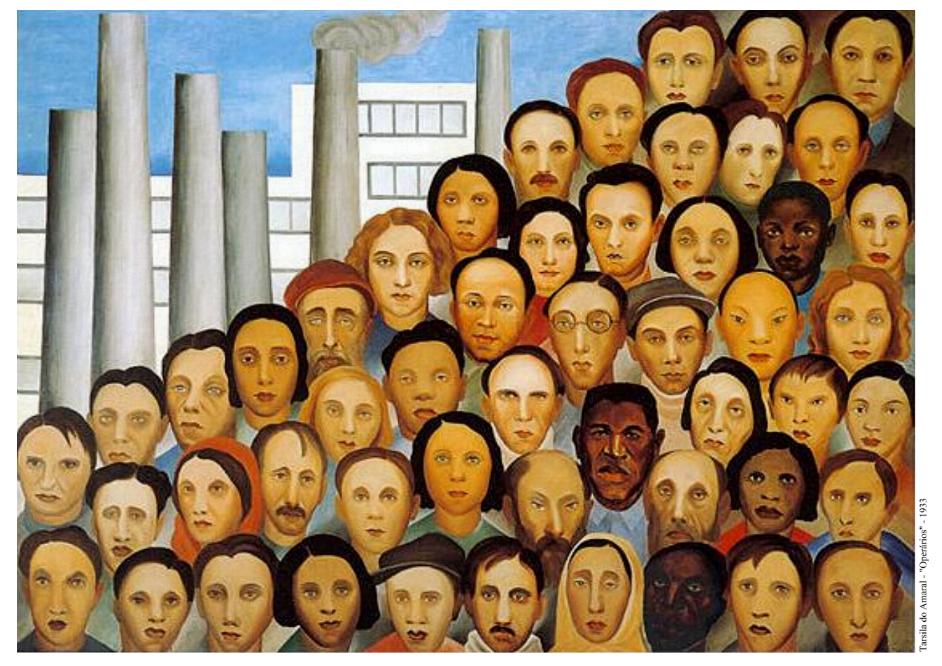 Se le ore di una vita vuota 
ti regalano soltanto solitudine 
e i tuoi giorni sono tutti uguali,
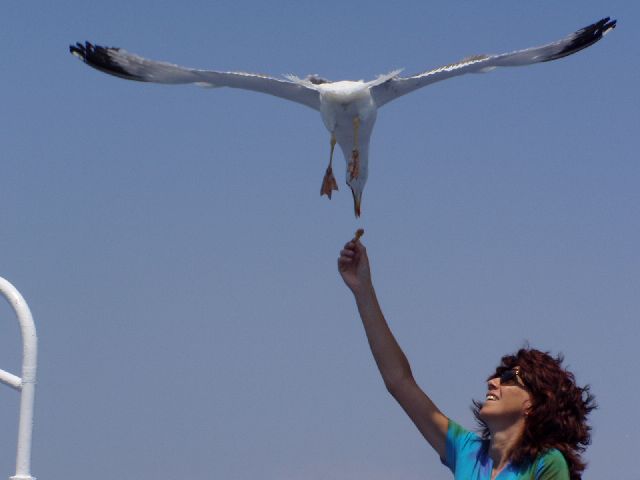 Se per mettere 
la ali 
hai bisogno di 
qualcosa in più
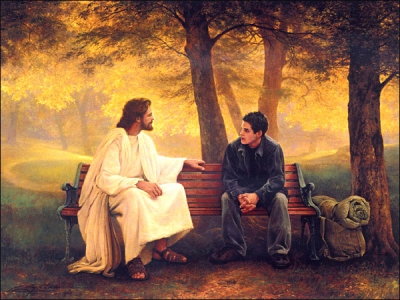 Lui è lì che aspetta te, 
tu cantando gli dirai:
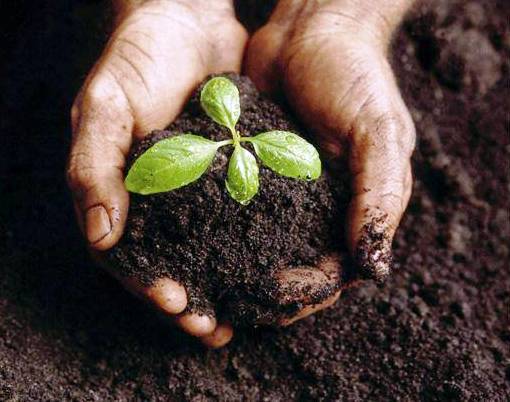 Eccomi Signore, manda me!
piccolo seme,
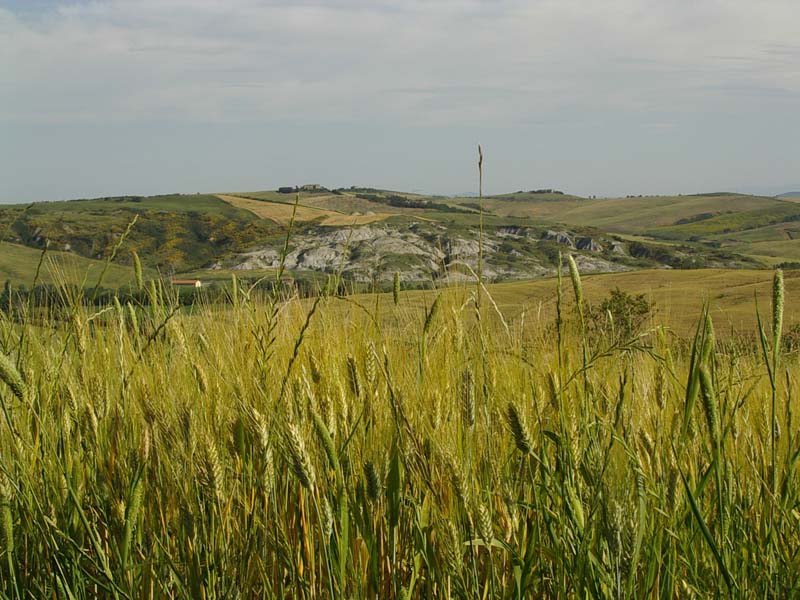 ma se vuoi 
grandi frutti io darò!
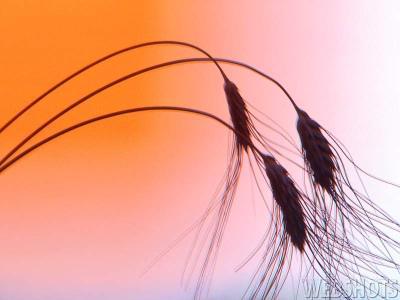 Eccoci, Signore, manda noi
piccoli semi,
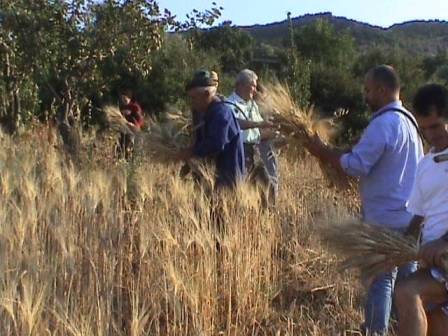 ma se 
vuoi grandi frutti noi daremo!
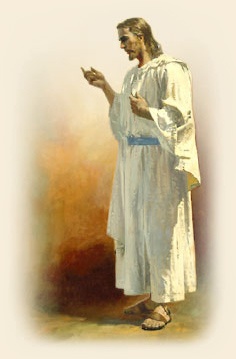 Tu 
manda 
noi! 
Manda 
noi 
se 
vuoi!
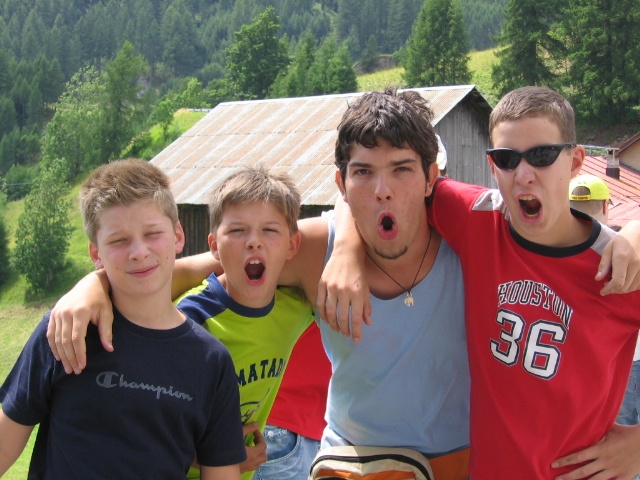 Se gli amici servono soltanto 
a passare in allegria ore inutili
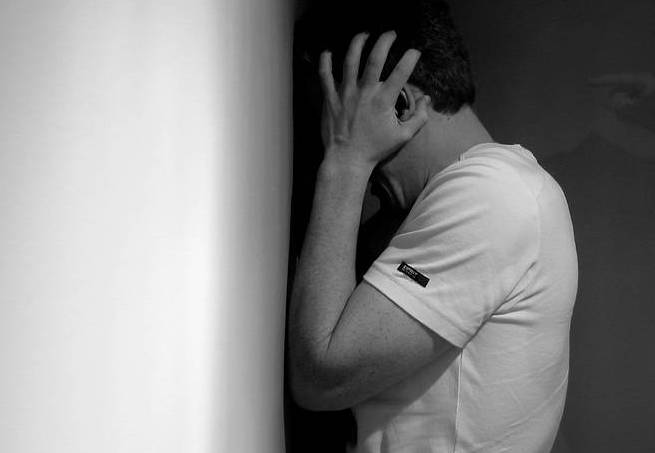 e i problemi 
intanto 
son più grandi
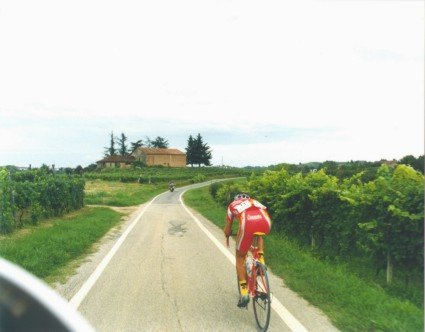 E tu cerchi di scappare.... 
ma dove corri, che farai?
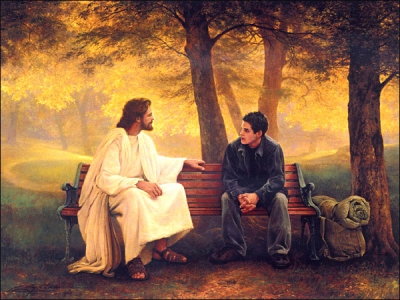 Lui è lì che aspetta te, 
tu cantando gli dirai:
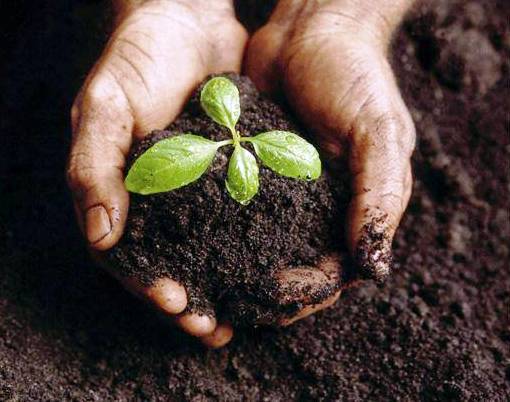 Eccomi Signore, manda me!
piccolo seme,
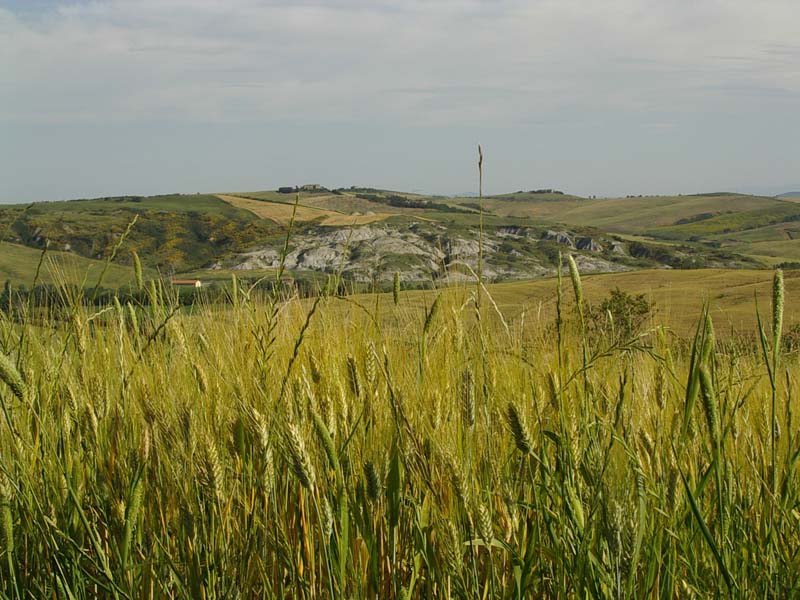 ma se vuoi 
grandi frutti io darò!
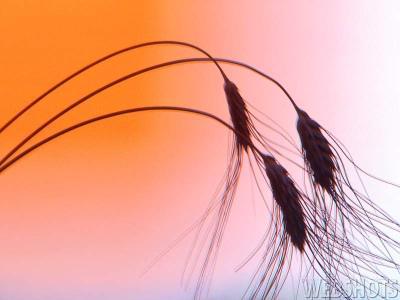 Eccoci, Signore, manda noi
piccoli semi,
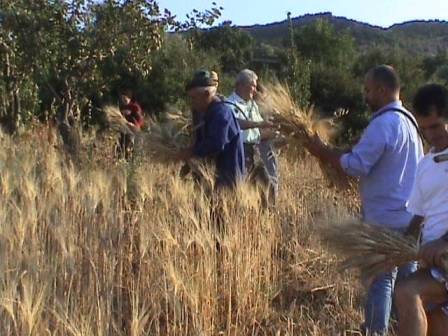 ma se 
vuoi grandi frutti noi daremo!
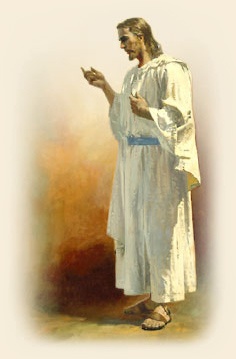 Tu 
manda 
noi! 
Manda 
noi 
se 
vuoi!
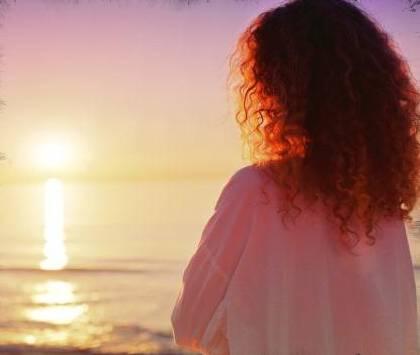 Fai silenzio 
dentro alla tua vita: 
scoprirai che l'amore 
chiama sempre per nome.
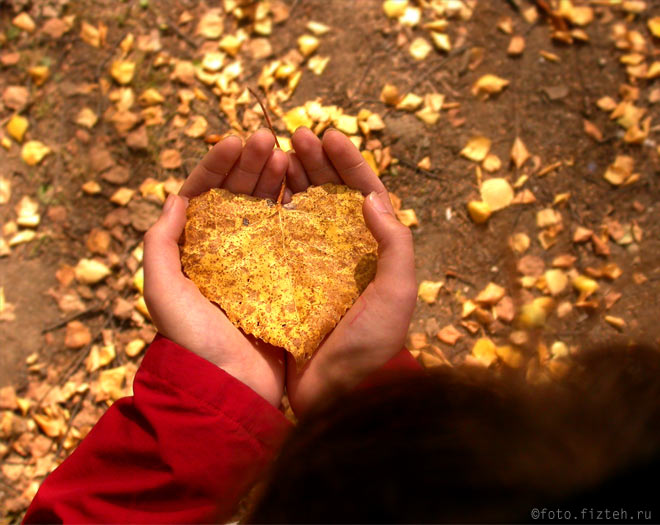 Non aver paura di rischiare:
quello che tu perderai 
lo riavrai in quantità
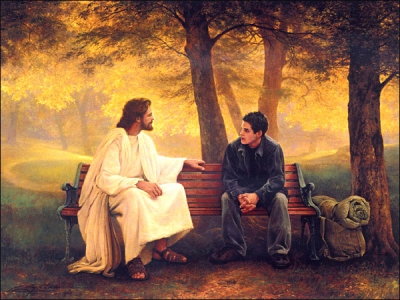 Lui è lì che aspetta te, 
tu cantando gli dirai:
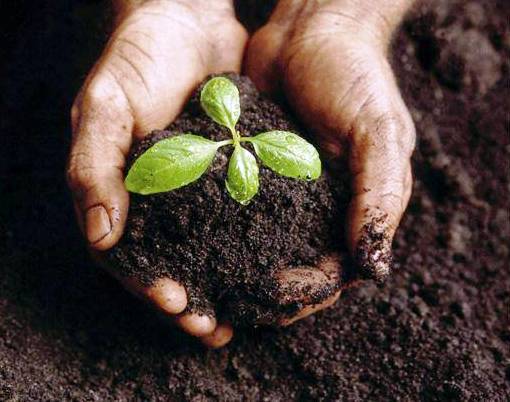 Eccomi Signore, manda me!
piccolo seme,
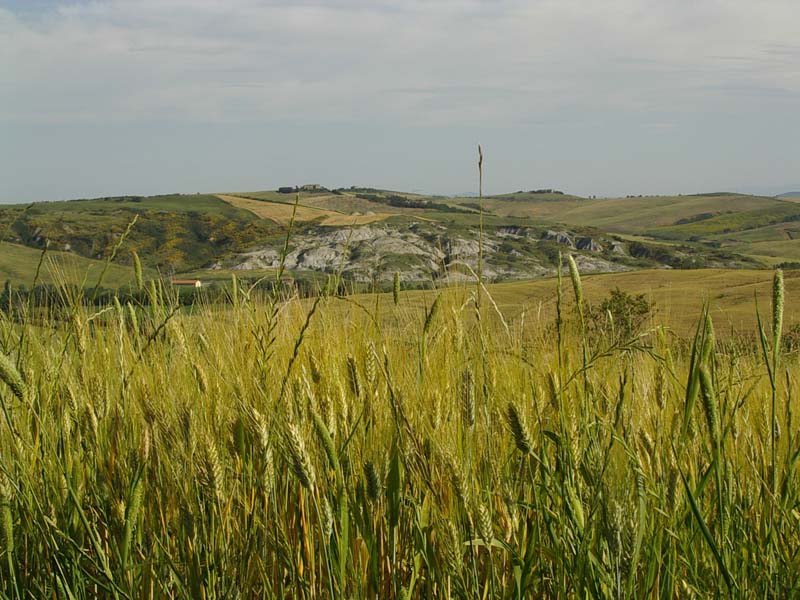 ma se vuoi 
grandi frutti io darò!
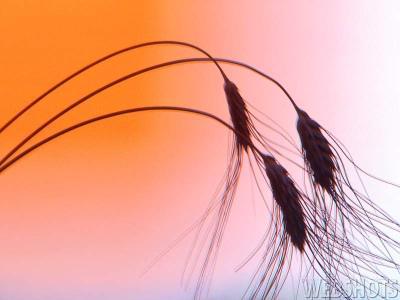 Eccoci, Signore, manda noi
piccoli semi,
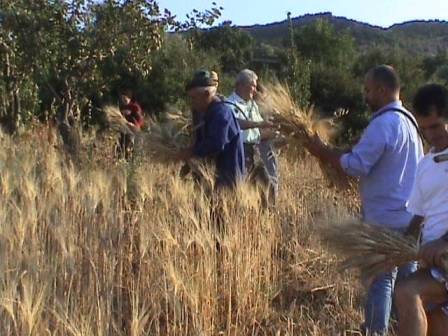 ma se 
vuoi grandi frutti noi daremo!
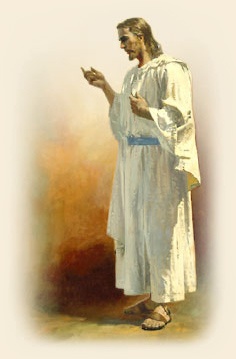 Tu 
manda 
noi! 
Manda 
noi 
se 
vuoi!
R
I
Signore, anch’io ho fatto l’esperienza dei peccatori e dei pubblicani. Anch’io almeno qualche volta mi sono allontanato da te; ho deciso che potevo fare anche senza delle tue parole, che ero abbastanza “grande” per fare da solo.
Ho provato anche la tristezza di essere lontano dalla tua amicizia. Ma soprattutto ho provato, e voglio annunciare, la gioia del perdono; la festa che nasce quando tu mi accogli e mi fai scoprire che il tuo amore è molto più grande del mio peccato. È un amore che ha la sua sorgente in Dio. Una sorgente che non teme la mia sete e che nulla può seccare.
Questo sacramento di vita eterna ci rinnovi, o Padre, nell'anima e nel corpo, perché, comunicando a questo memoriale della passione del tuo Figlio, diventiamo eredi con lui nella gloria. Per Cristo nostro Signore.
			
						Amen.
Il Signore sia con voi.
E con il tuo spirito. 

Vi benedica Dio onnipotente 
Padre e Figlio e Spirito Santo.		
Amen. 

Nel nome del Signore: andate in pace.
Rendiamo grazie a Dio.
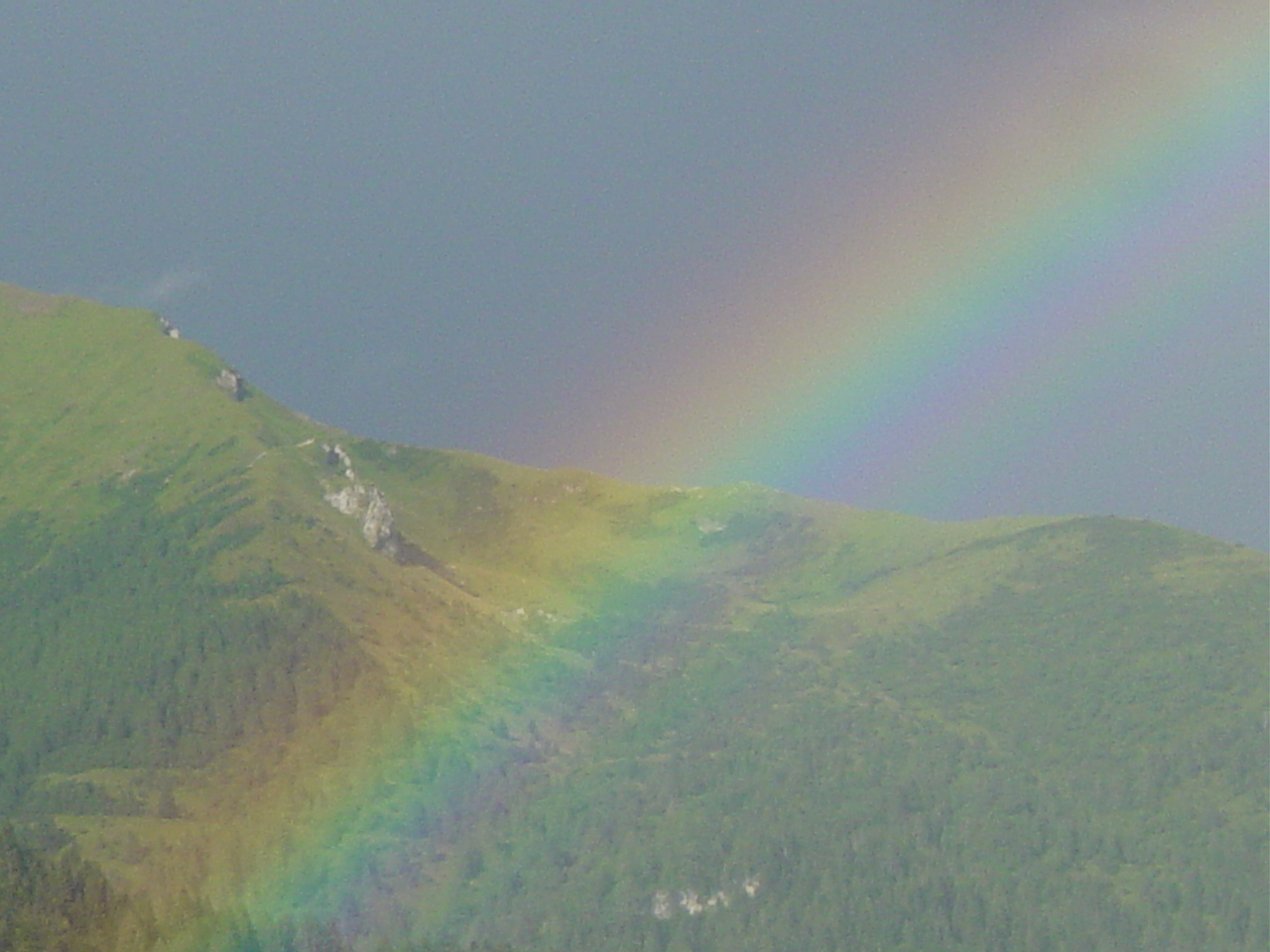 Ciao a tutti
e
buona 
domenica
NON SO
PROPRIO
COME FAR
Non so proprio come far 
per ringraziare il mio Signor; 
mi ha dato i cieli da guardar 
e tanta gioia dentro il cuor.
Lui ci ha dato i cieli da guardar,lui ci ha dato la bocca per cantar, lui ci ha dato il mondo per amar, 
e tanta gioia dentro il cuor e tanta gioia dentro il cuor.
Si è curvato su di me 
ed è disceso giù dal ciel, 
per abitare in mezzo a noi 
e per salvare tutti noi.
Lui ci ha dato i cieli da guardar,lui ci ha dato la bocca per cantar, lui ci ha dato il mondo per amar, 
e tanta gioia dentro il cuor
e tanta gioia dentro il cuor.